El lenguaje artístico, la educación y la creación
Here is where your presentation begins
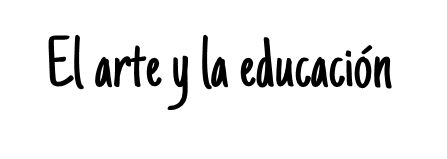 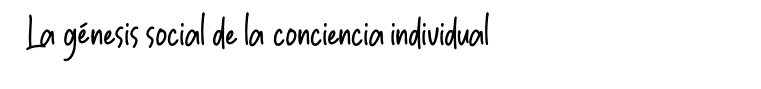 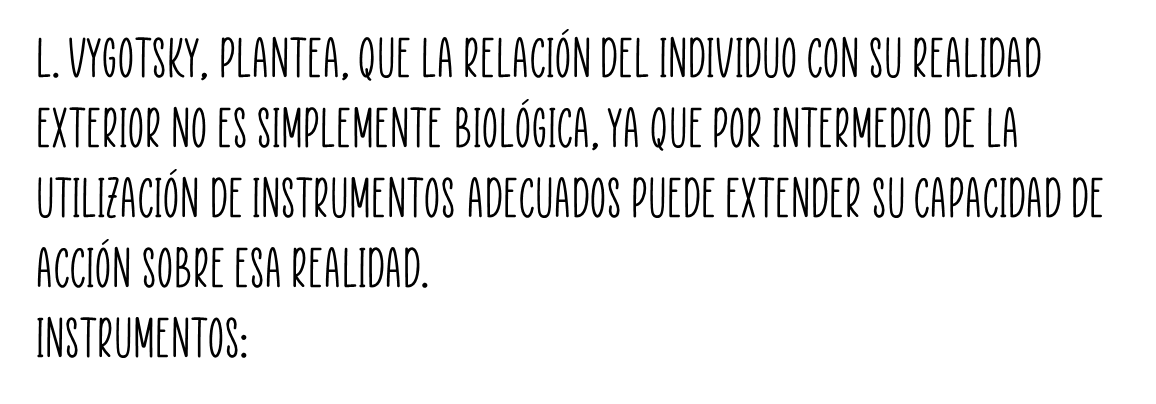 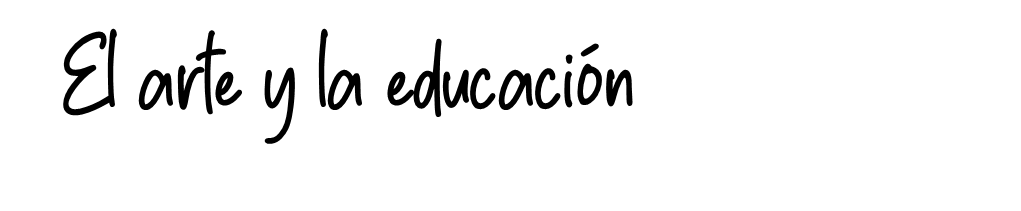 }
-Lenguaje.
- Cultura.
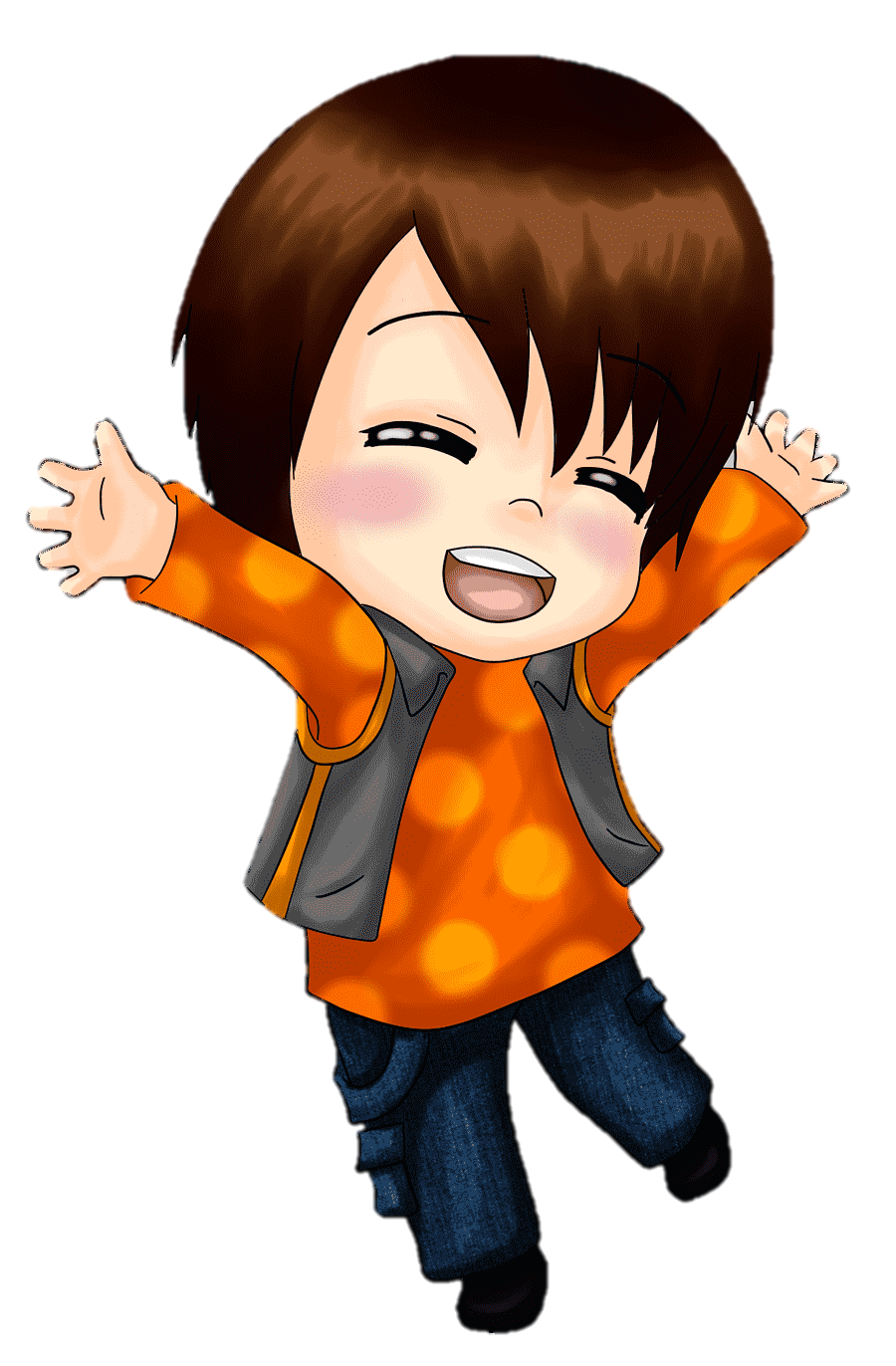 origen social
pensamiento
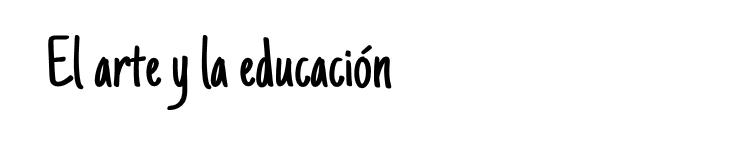 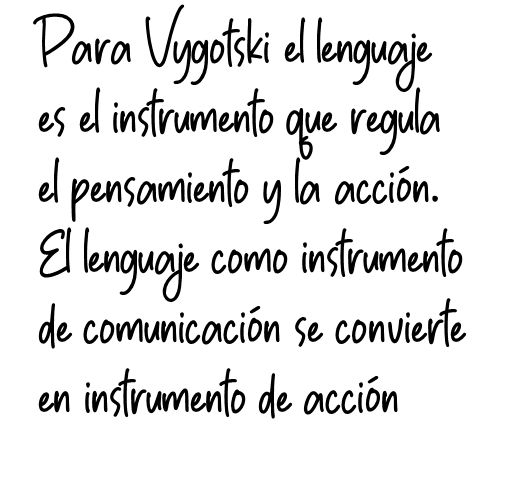 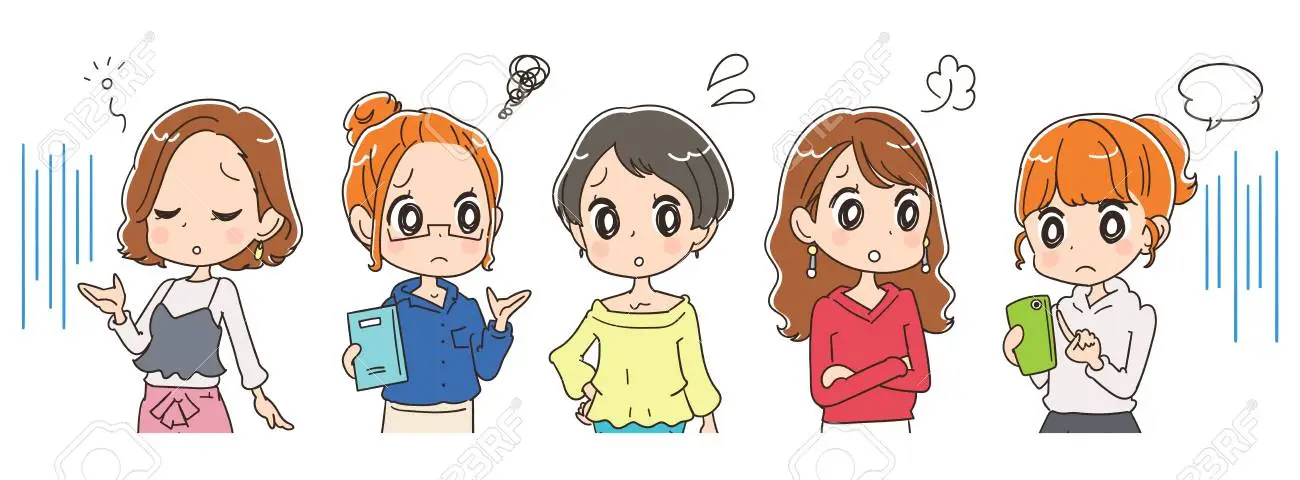 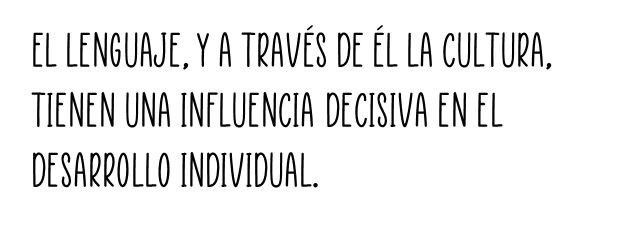 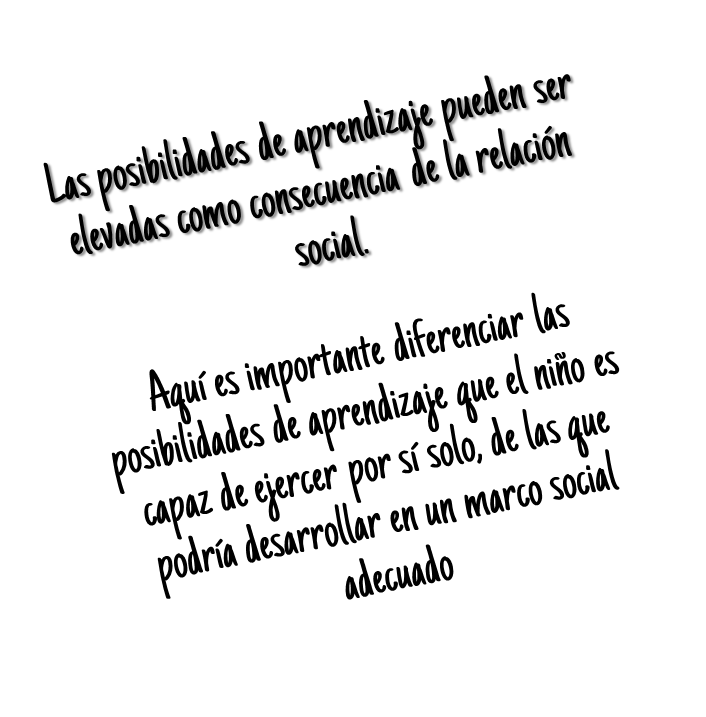 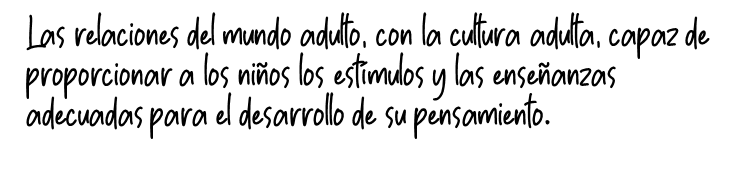 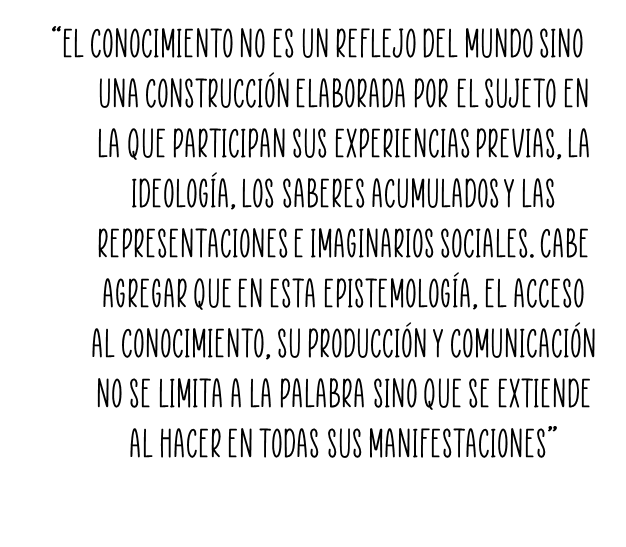 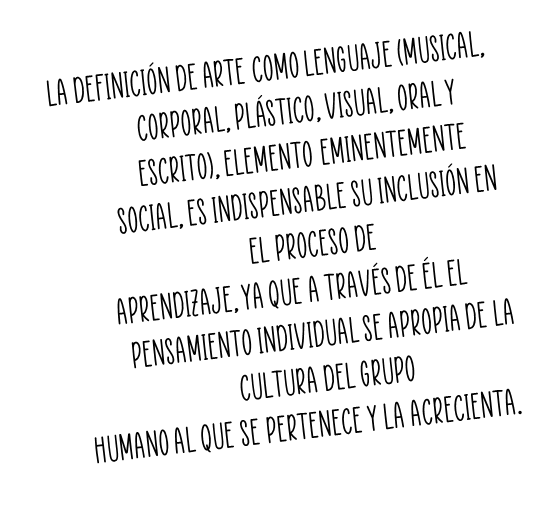 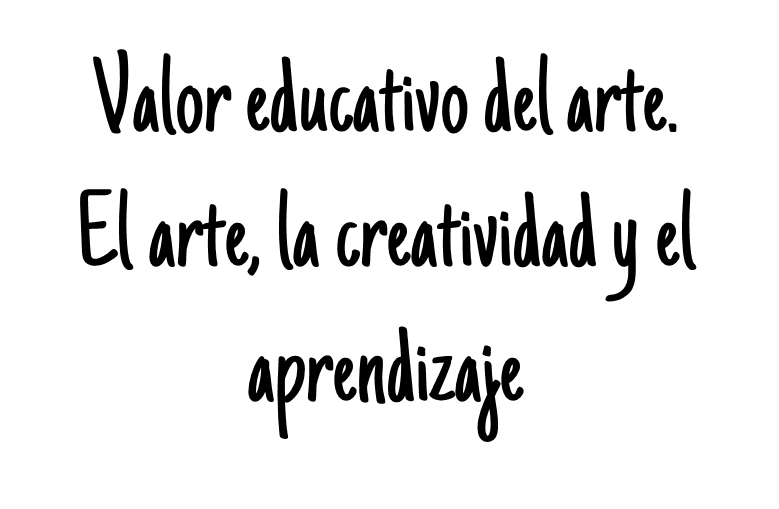 “This is a quote, words full of wisdom that someone important said and can make the reader get inspired.”
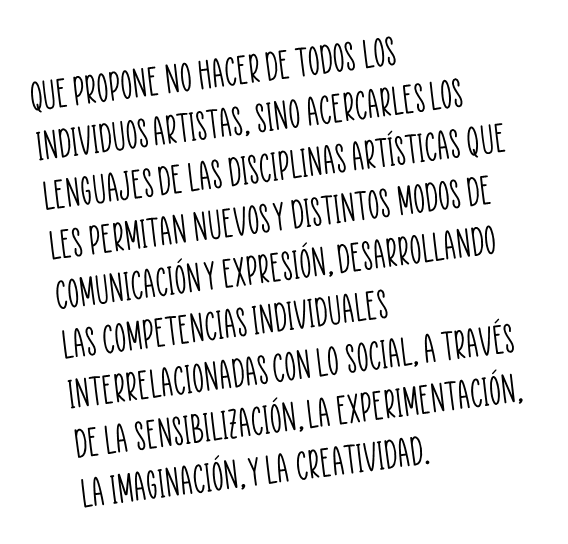 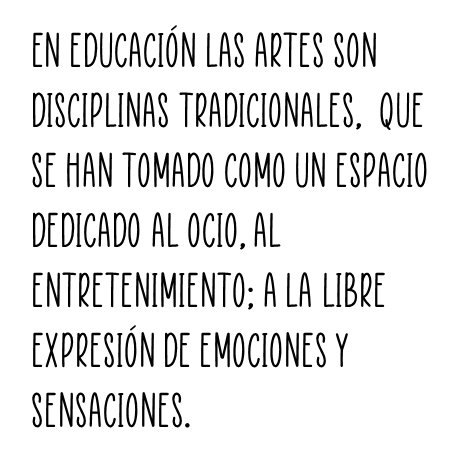 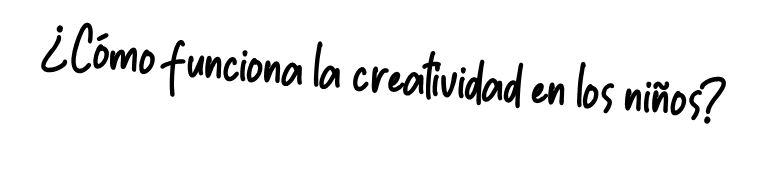 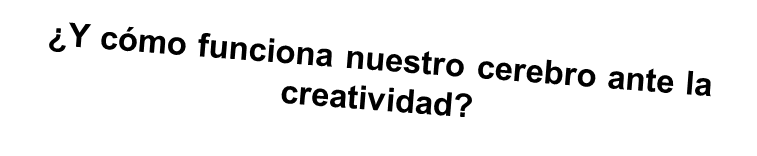 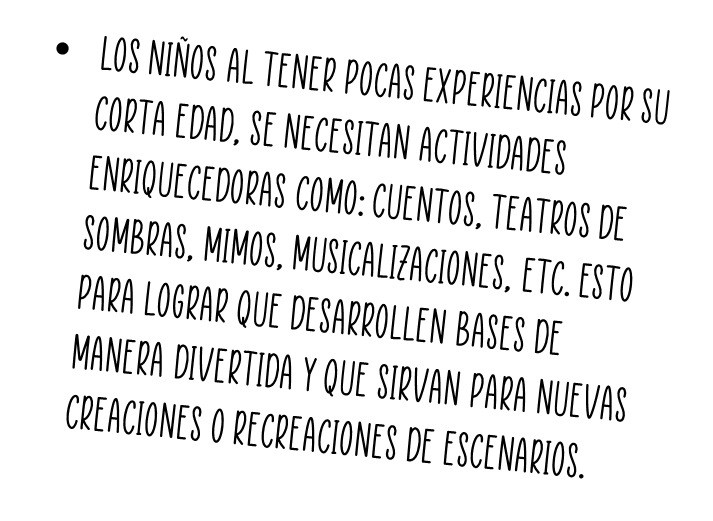 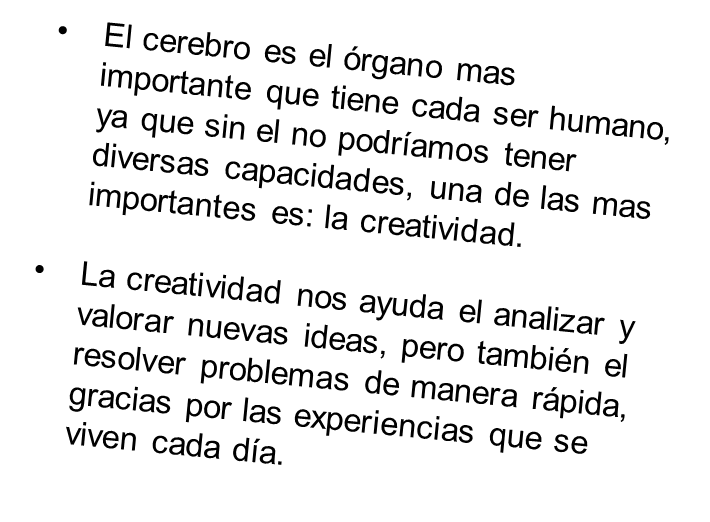 La actividad creadora en la educación no se considera muy importante ya que erróneamente se tiene la creencia que es un "don" que solo algunos tienen, como los grandes artistas o los genios, pero la actividad creadora viene de la imaginación que se crea en el entorno con el que convive el hombre, a parte de que esta actividad es el crear algo nuevo, lo cual todos los humanos tenemos esa capacidad.
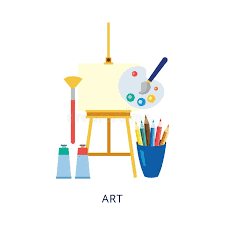 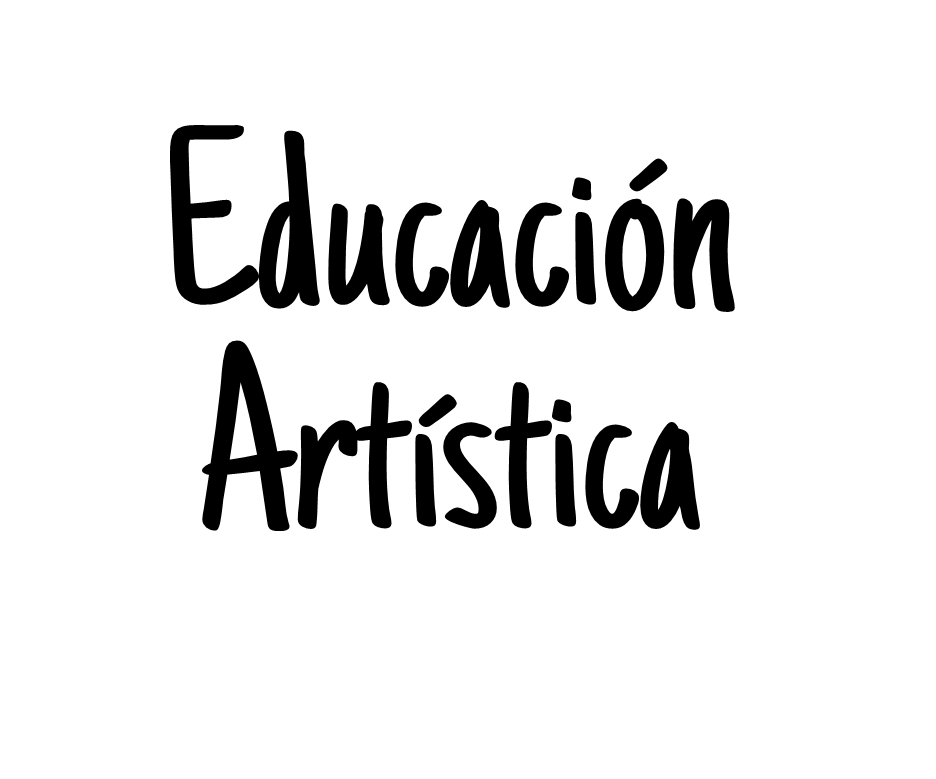 Educación Artística
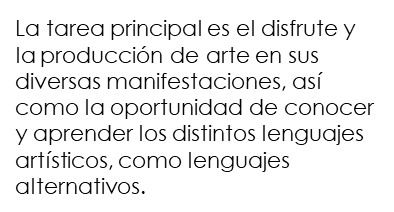 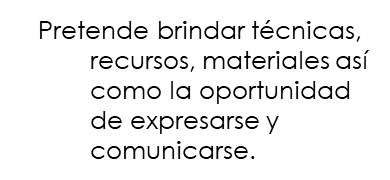 01
02
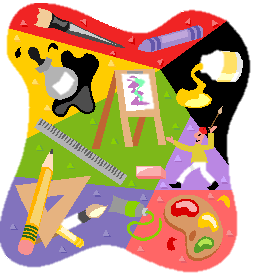 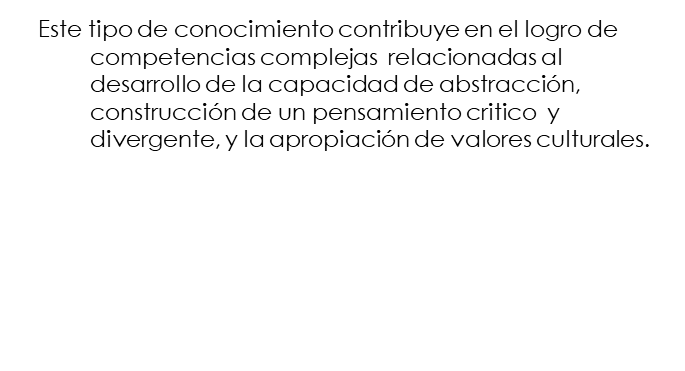 03
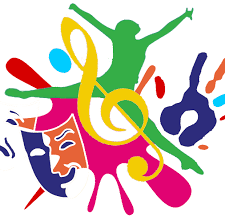 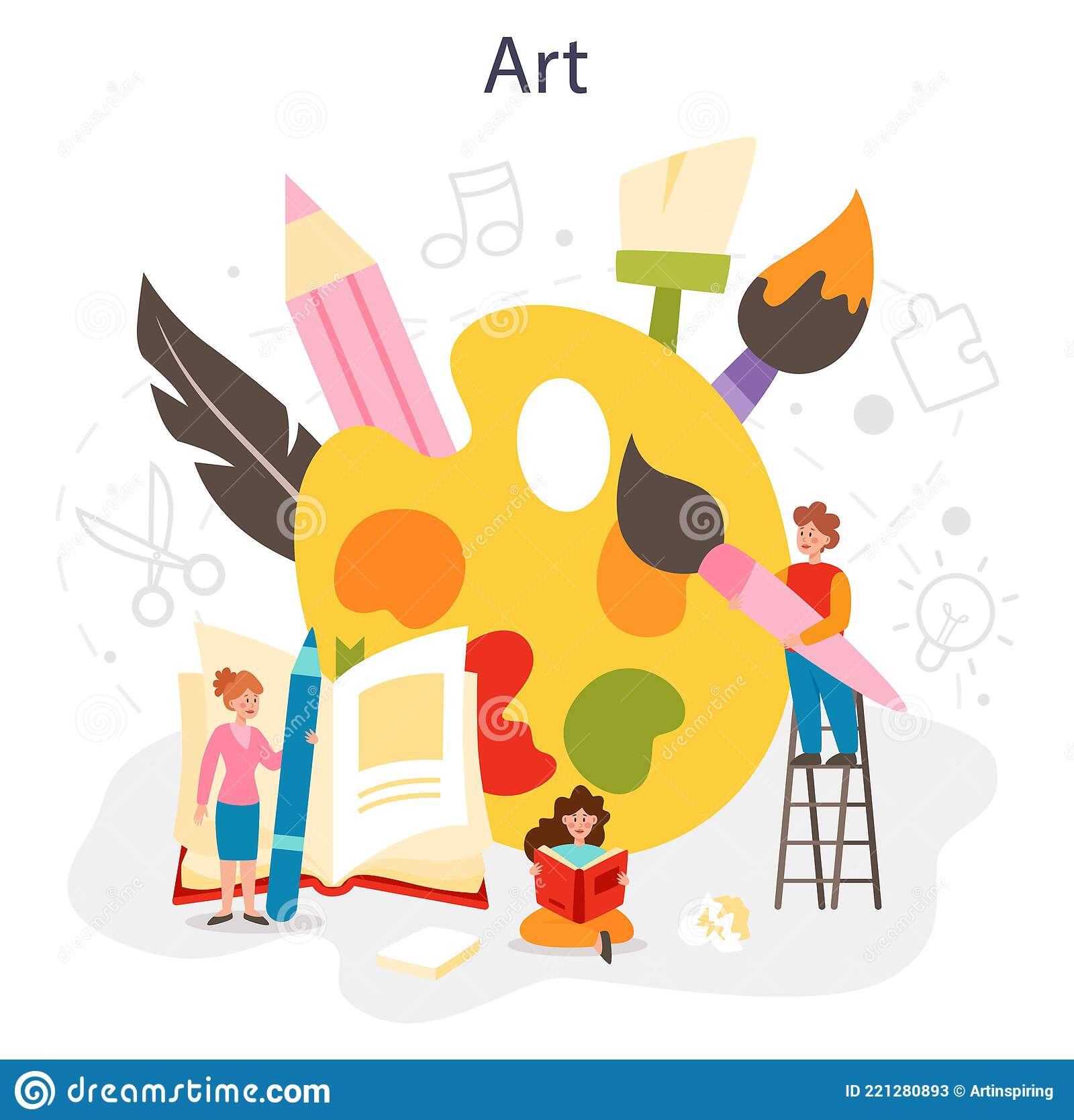 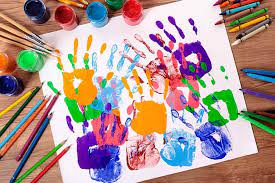 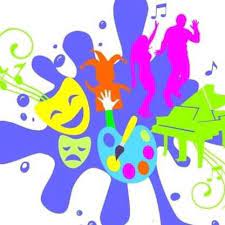 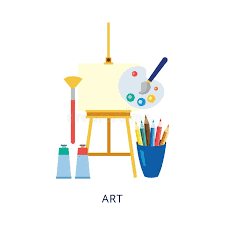 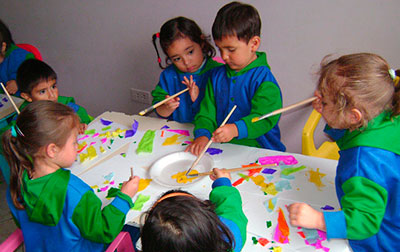 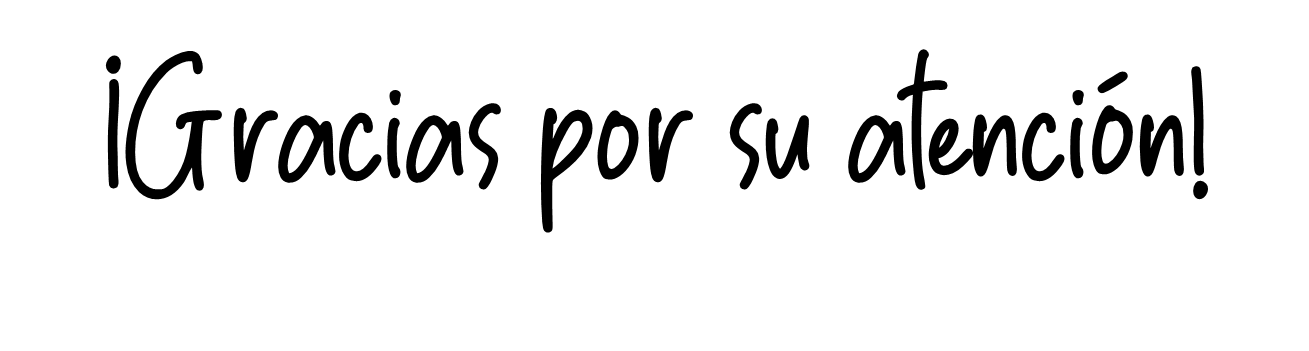 Alternative resources